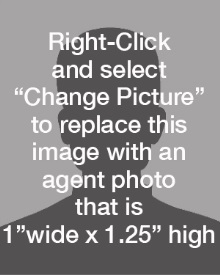 First Name Last Name
Title
Cell: (555) 555-1234
Office: (555) 555-1234
Email Address
REALtechTitle.com